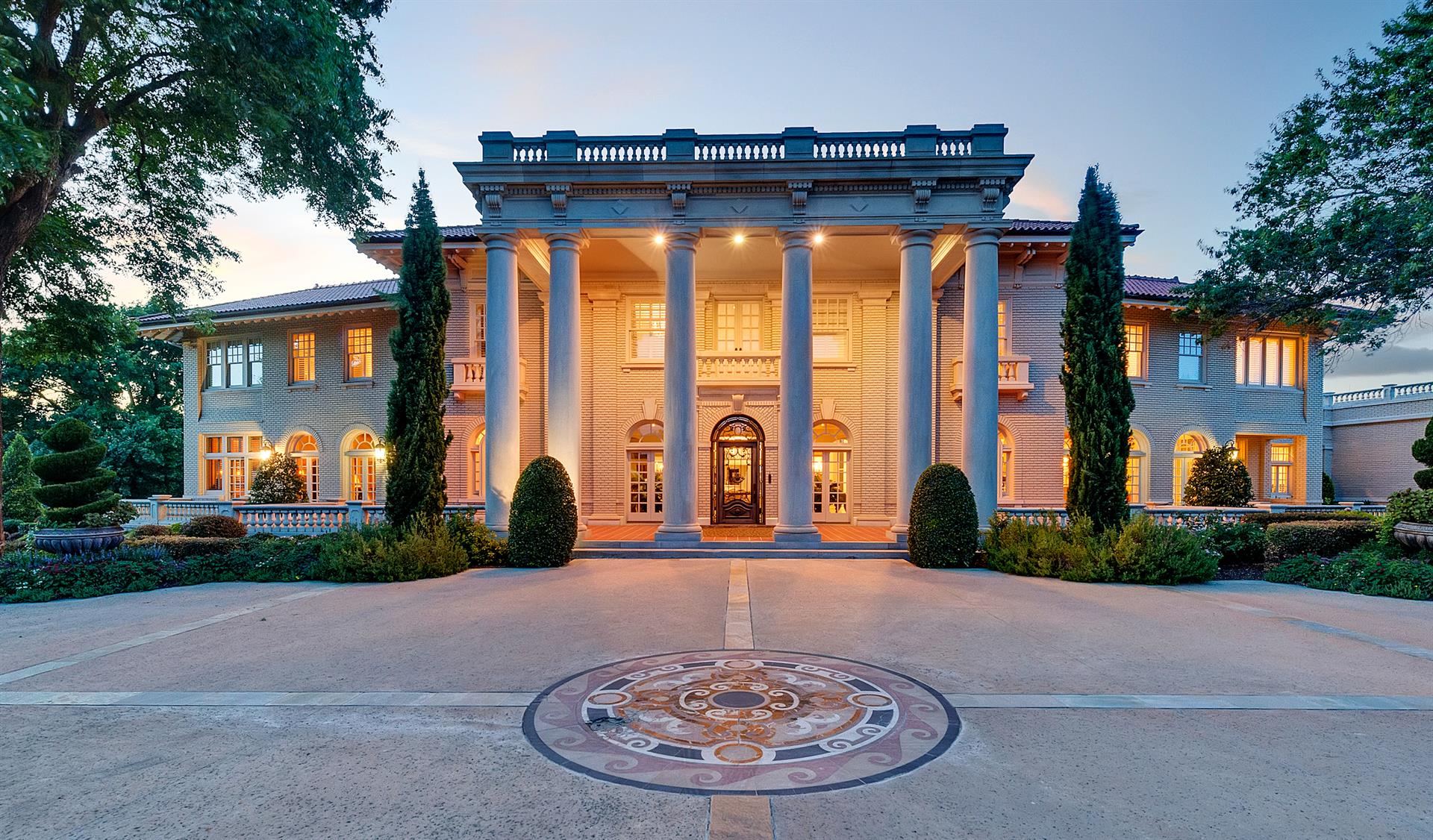 Generations Empowerment Enterprises, LLCFamilies Learning Together Build Generational Wealth
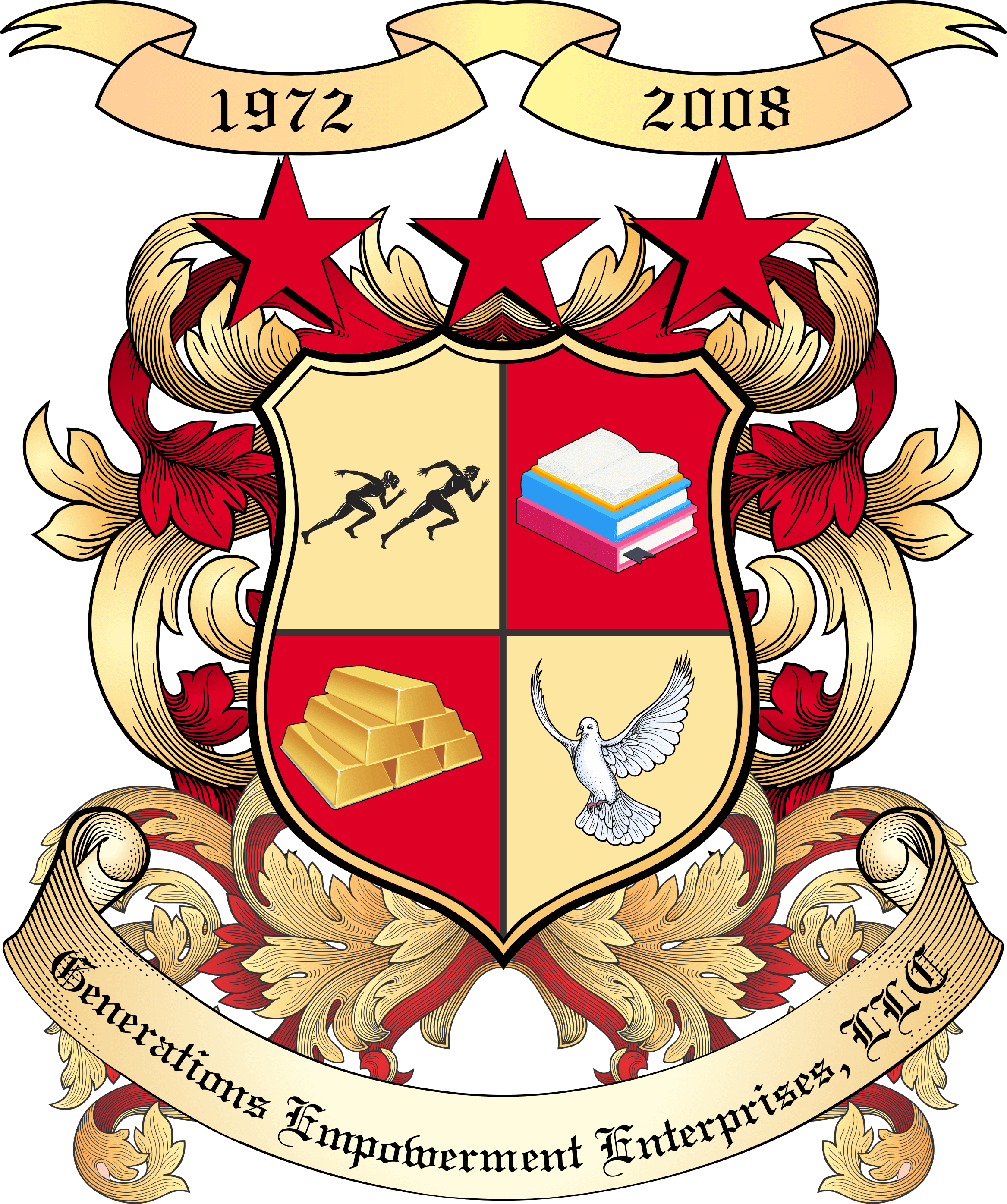 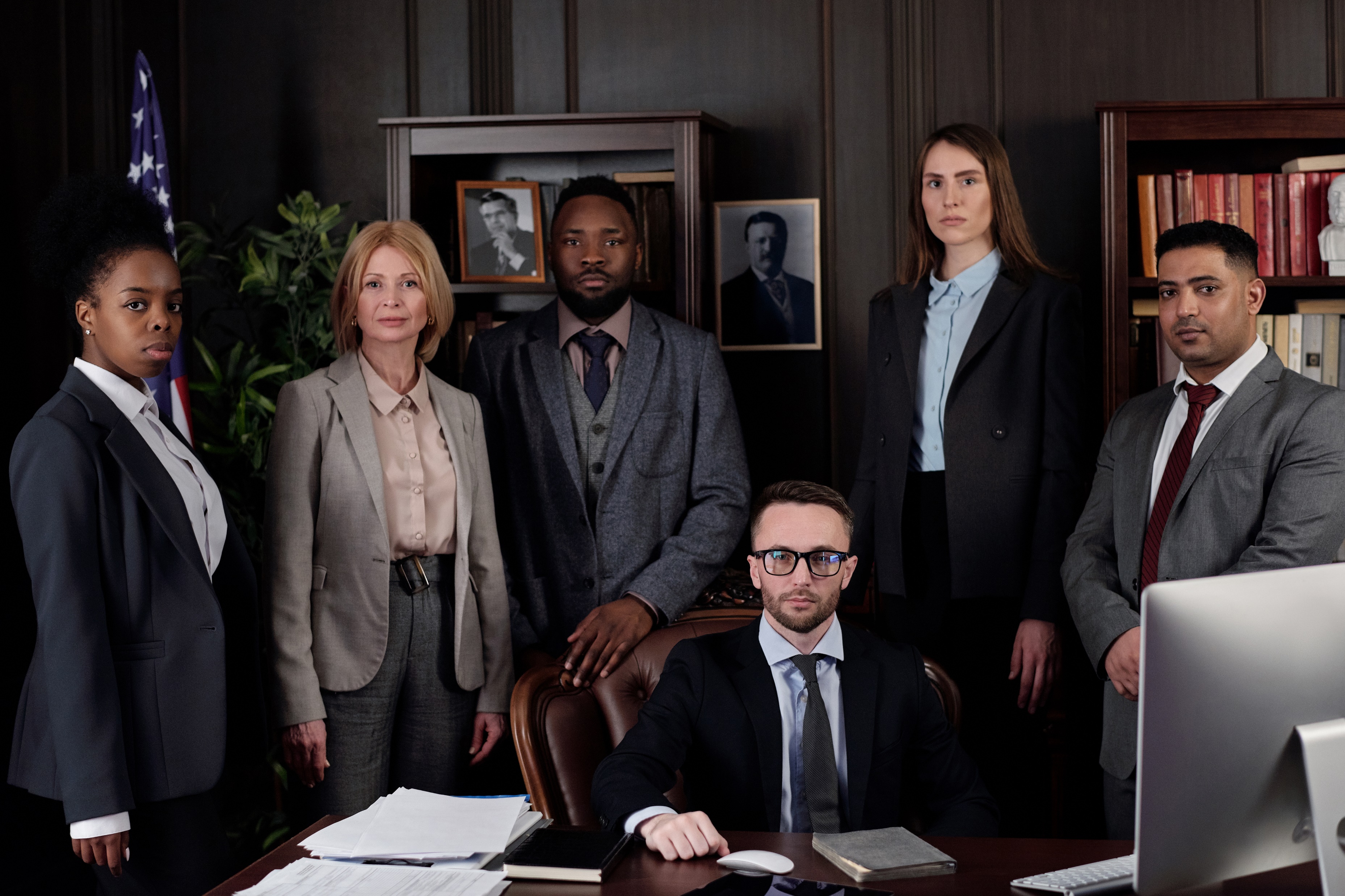 Mentors & CoachesFamilies Learning Together Build Generational Wealth
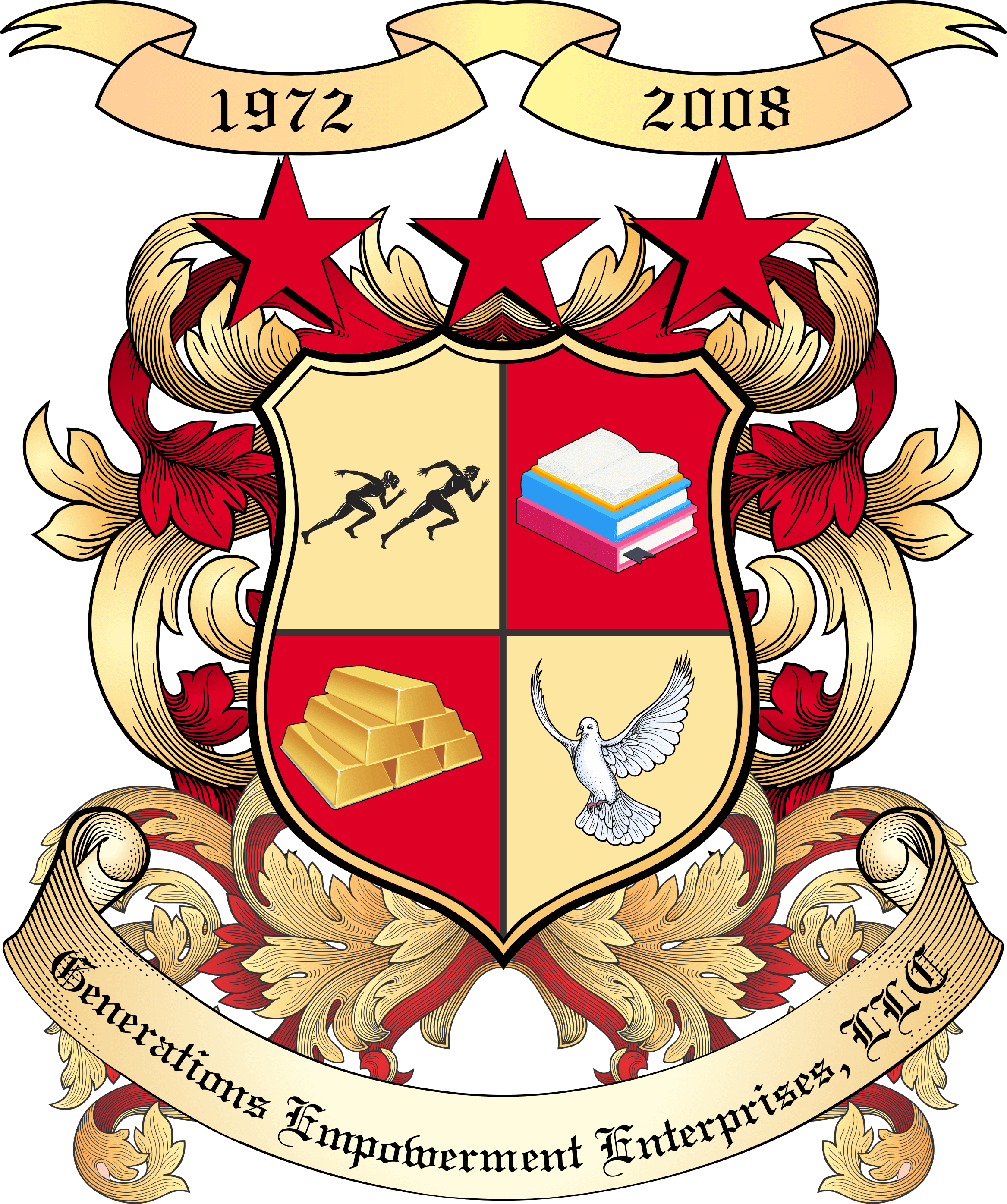 Chapter 25
Mentors & Coaches
© 2020 Copyright by Generations Empowerment Enterprises, LLC
[Speaker Notes: Janice]
Chapter 25: Mentors & Coaches
“A mentor is someone who allows you to see hope inside yourself.”

By Oprah Winfrey
© 2020 Copyright by Generations Empowerment Enterprises, LLC
[Speaker Notes: Janice – Explain Parking Lot
Pause to allow time for the Family Vision Poll – use small white piece of paper – Everyone participate

Questions:  If you have a question, raise your hand.  We welcome questions anytime.  Or put on the Parking Lot.

Explain the Parking Lot – purpose

Pause NOW to give everyone a few minutes to complete their POLL – Everyone will need a small piece of the white pre-cut paper.   Here's the questions:
Do you have a Written Family Vision? Answer only YES or NO  - We do NOT need your names.  This is for a later activity.  THANK YOU!
Allow time for participants to complete the Family Vision Poll & Collect Now!!!

Note: During this workshop you will learn both the “DO’s and DONT’s” associated with family success.  The don’ts are just as important as the do’s.]
Chapter 25: Mentors & Coaches
Objectives:
Learn the characteristics you should look for when selecting a mentor or family leadership coach
© 2020 Copyright by Generations Empowerment Enterprises, LLC
[Speaker Notes: Janice]
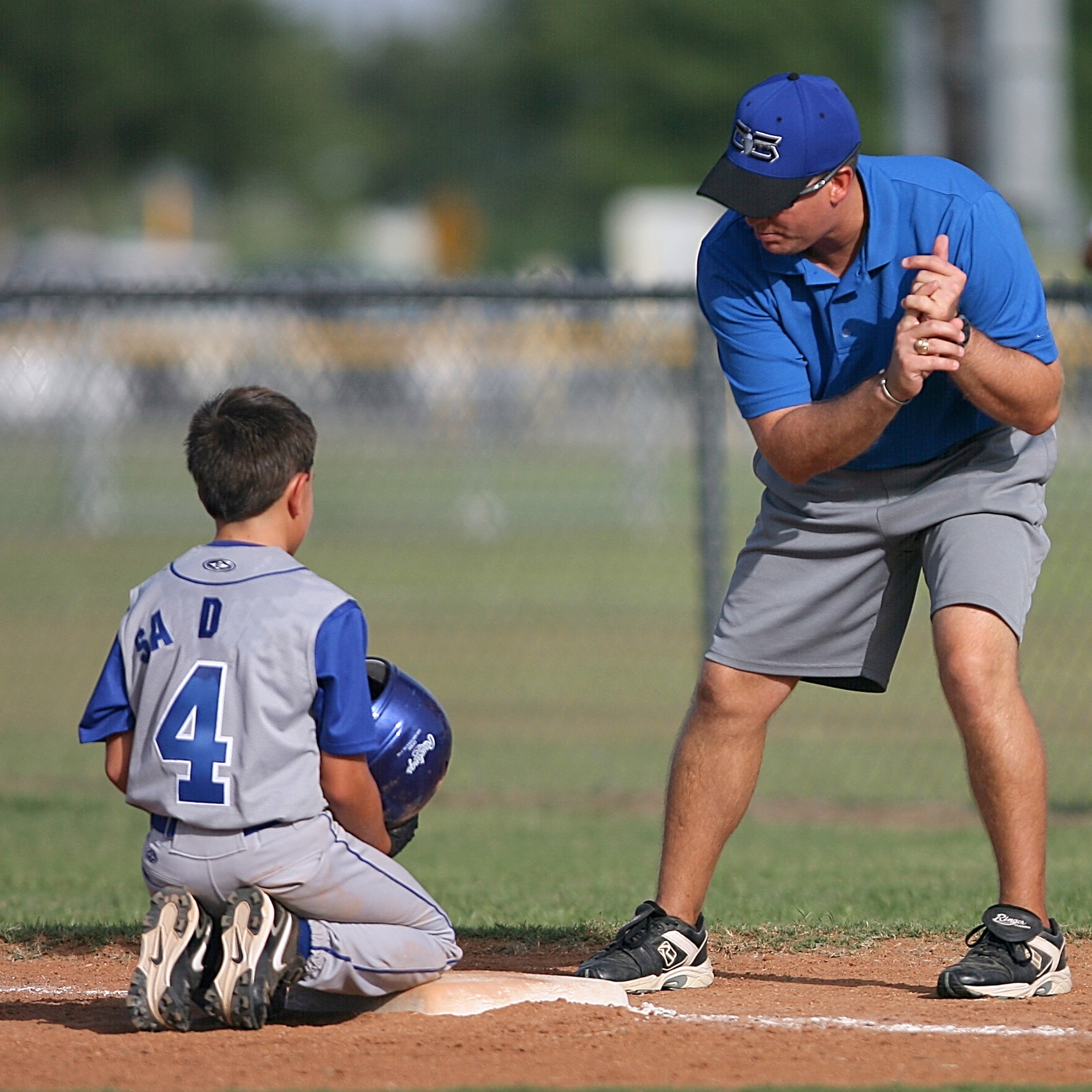 Seven (7) Types of Mentors
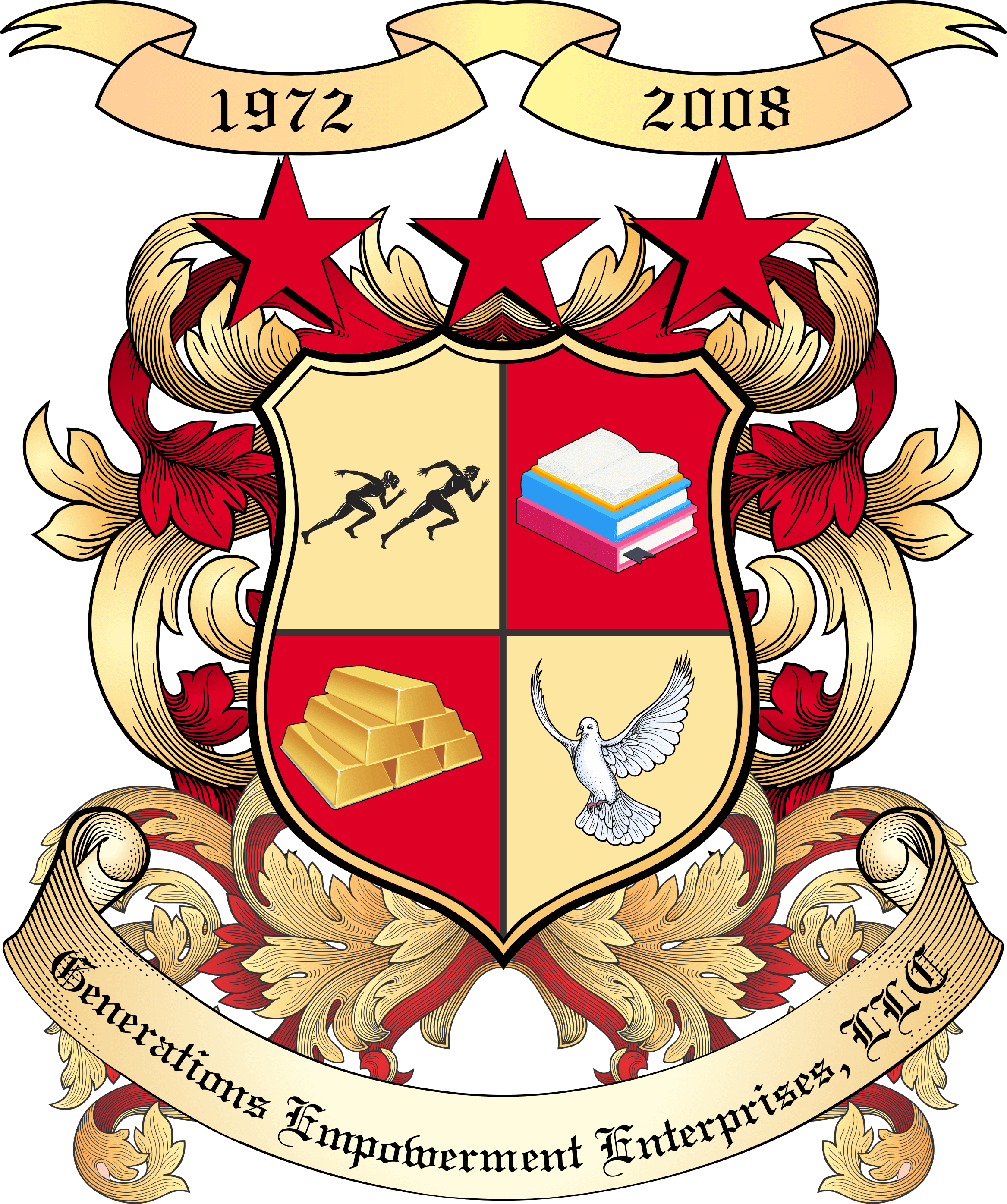 Chapter 25: Mentors & Coaches
Seven (7) Types of Mentors:
Acronym “MENTORS”
M = Motivational Mentors
E = Expert Mentors
N = Networking Mentors
T = Talented Mentors
© 2020 Copyright by Generations Empowerment Enterprises, LLC
[Speaker Notes: Janice]
Chapter 25: Mentors & Coaches
Assignment
© 2020 Copyright by Generations Empowerment Enterprises, LLC
[Speaker Notes: Janice]
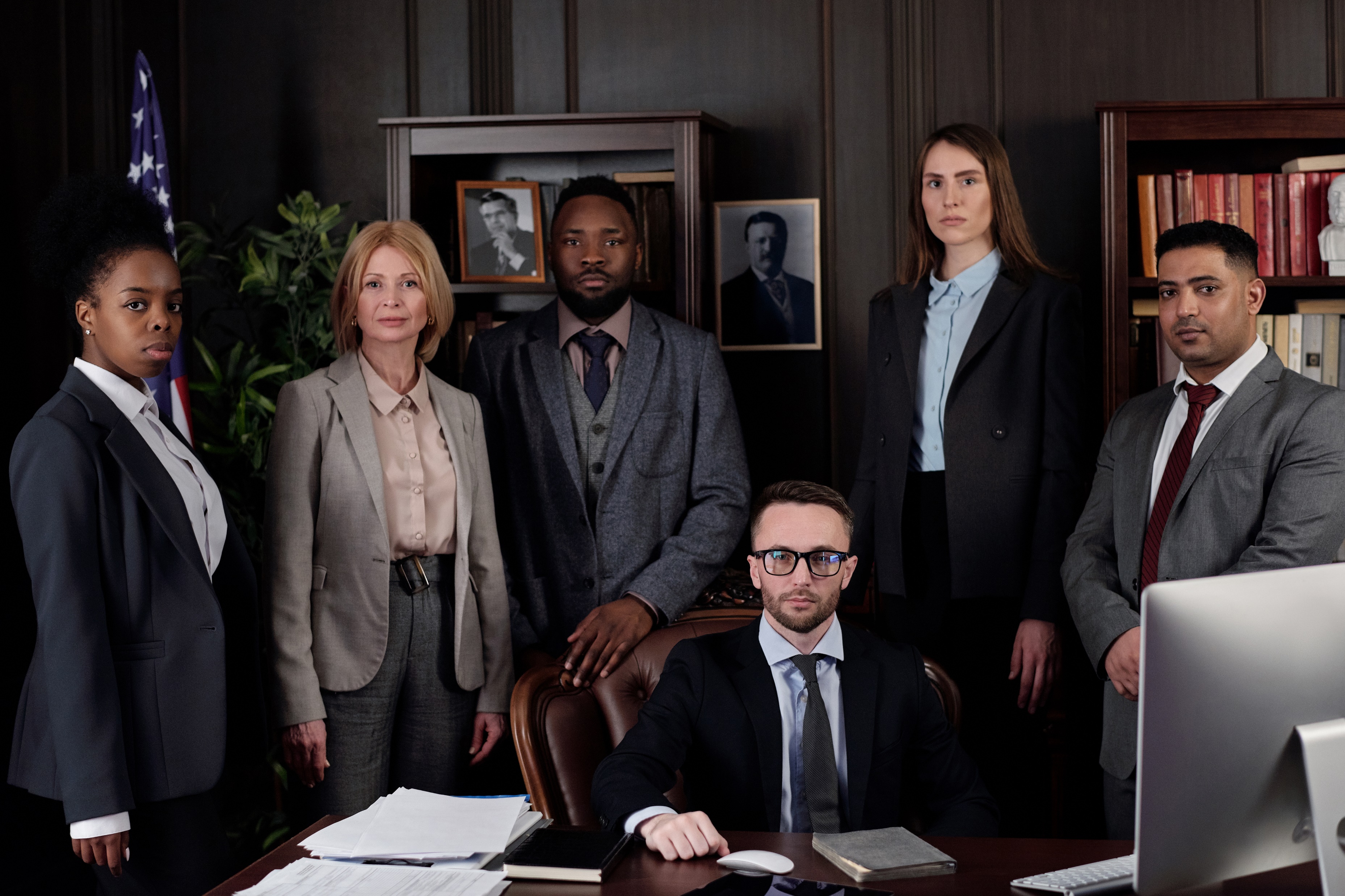 Mentors & CoachesFamilies Learning Together Build Generational Wealth
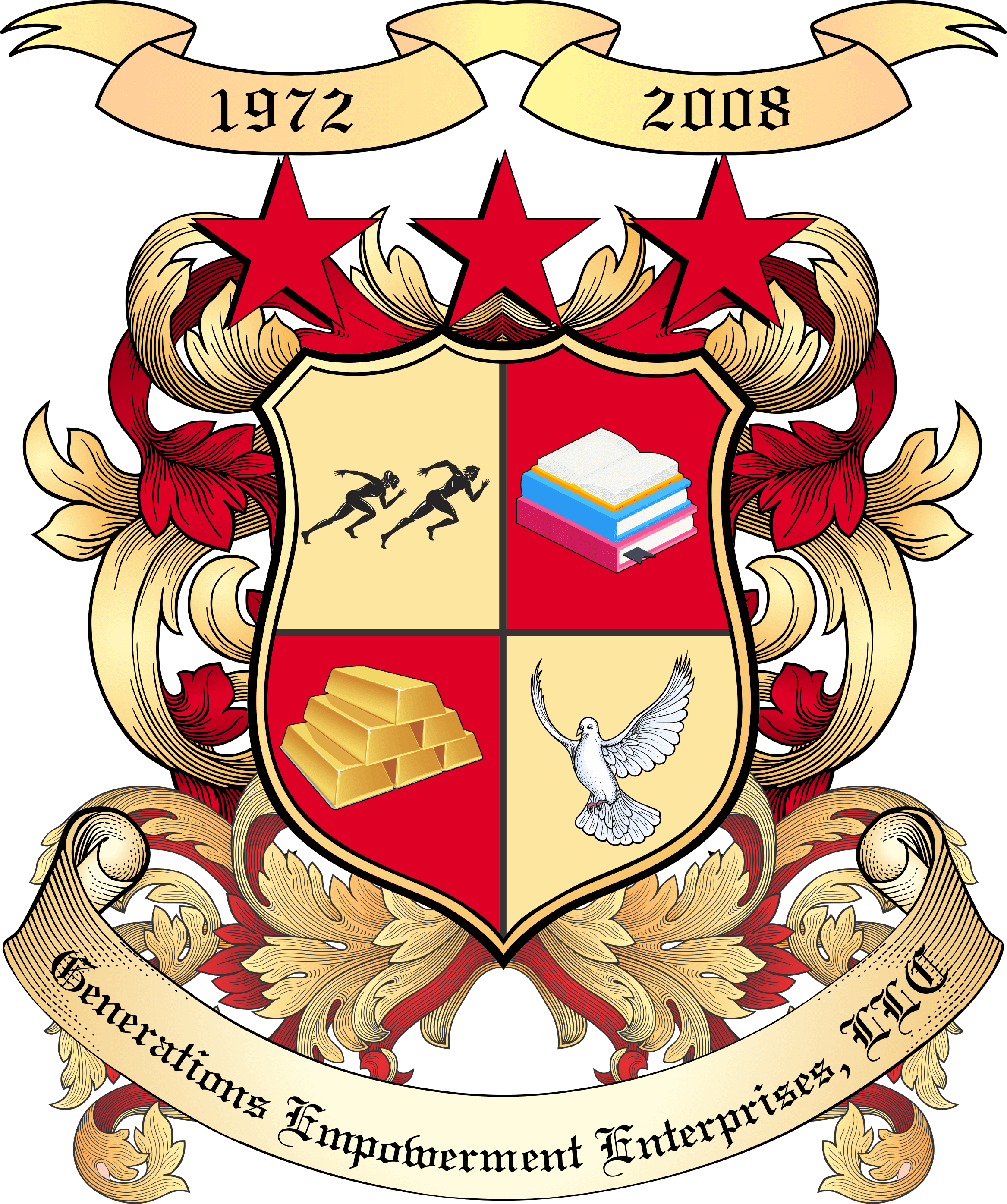 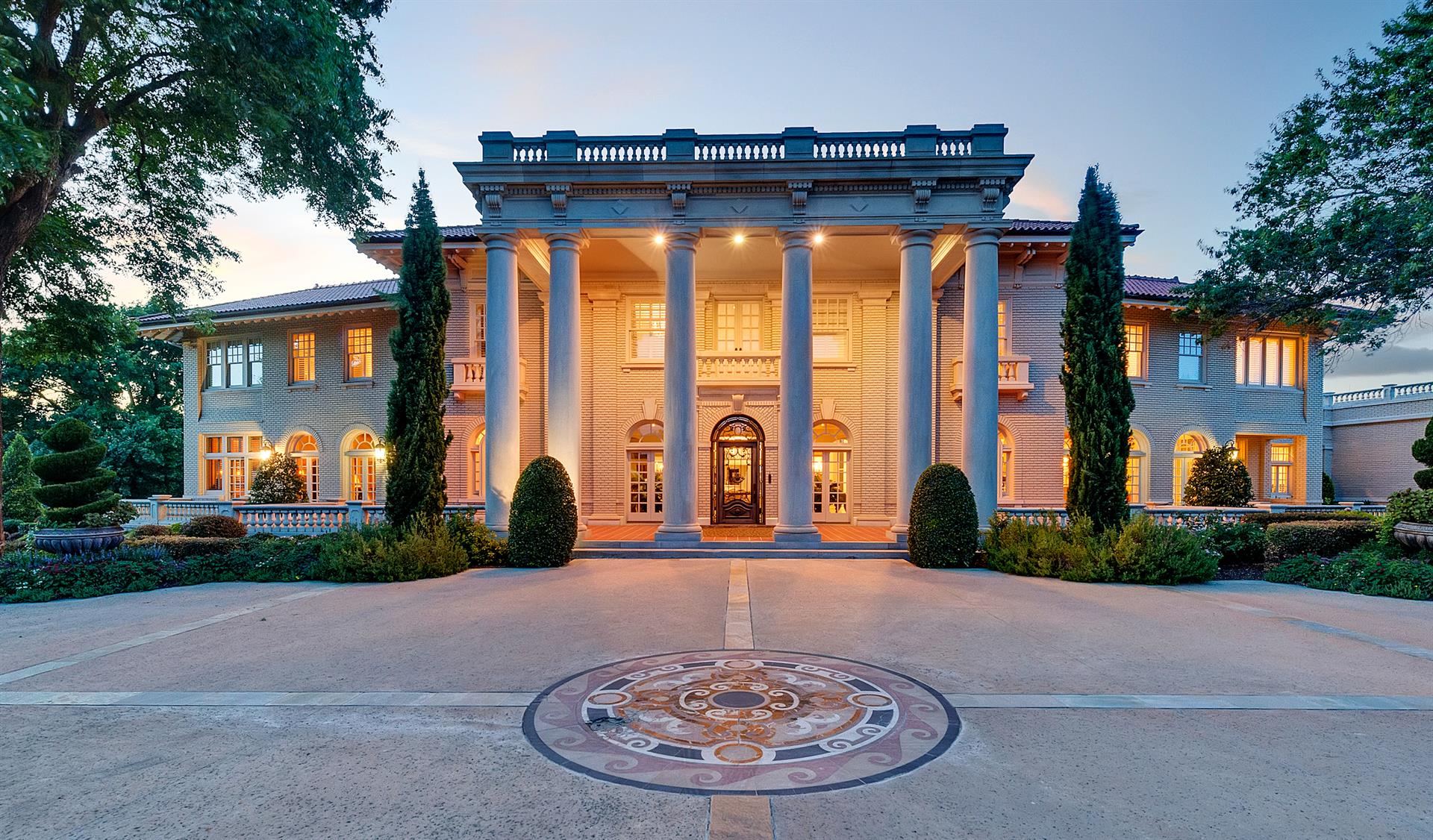 Generations Empowerment Enterprises, LLCFamilies Learning Together Build Generational Wealth
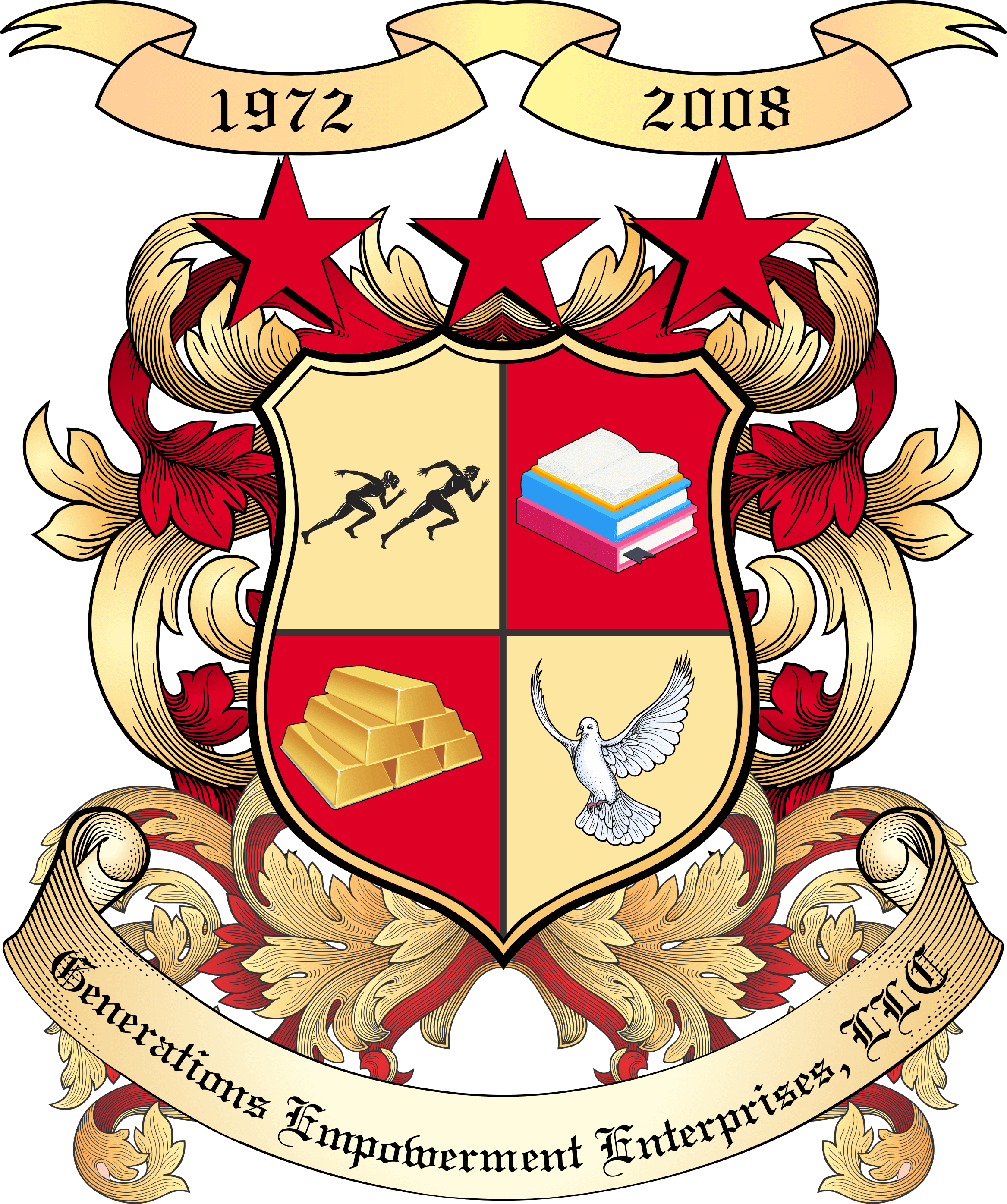